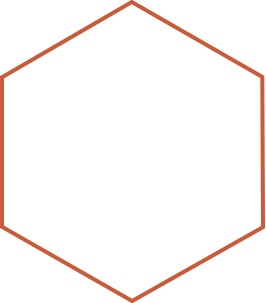 CDBG: Community Enterprise Grant Program
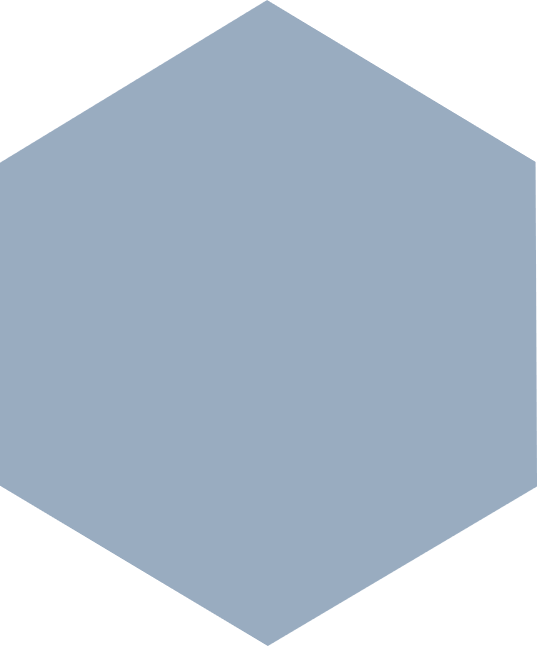 Public Hearing: June 13th, 2024
What is the CDBG Community Enterprise Grant Program?
CDBG stands for Community Development Block Grants. Each year the State of Maine receives a formula allocation of funding from the Department of Housing and Urban Development to be distributed to eligible Maine communities under the Community Development Block Grant Program.

In 1982 the State of Maine began administering the CDBG Program to assist units of local government in various community projects in areas ranging from infrastructure, housing, downtown revitalization to public facilities and economic development.

The Community Enterprise Grant Program (CE) provides grant funds for business façade improvements and/or streetscapes in downtown and village areas. Assistance to businesses may be in the form of grants or loans at the discretion of the community.
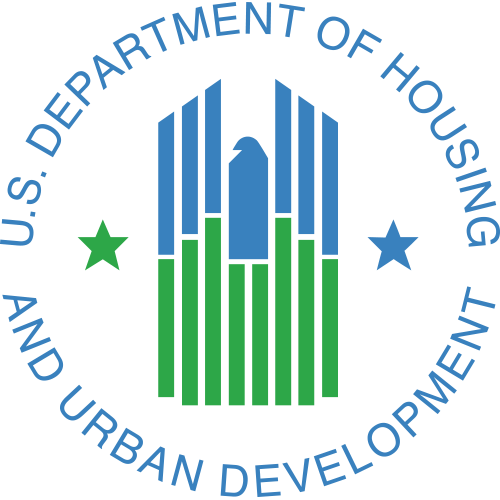 2
Public Hearing: June 13th, 2024
The Town of Millinocket has been selected to receive $100,000 in funding. There is a match requirement of $33,334.00.
There is an Order later this evening asking the Town Council to approve the match and for the funds to come out of the Unassigned Fund balance.
3
Public Hearing: June 13th, 2024
What does the Town intend to use the funds for?
The Town will use the funding to initiate a façade program in Millinocket. Commercial business owners in Millinocket will have the opportunity to apply for a grant through the Town of $5,000 - $20,000 to update the appearance of their commercial property.
Some project examples include:
New windows 
New signage
A fresh coat of paint
4
Public Hearing: June 13th, 2024
What will the grant process look like?
The Town of Millinocket will put a request out for applications.
Any interested business will be required to apply for funds from the Town.
Businesses will be required to submit all invoices or estimates  with their grant applications.
After the deadline, the Town will review the applications and make selections.
The Town will notify the business owners and the public who the recipients are.
Checks will not be given to the business owner directly. 
The contractor will be required to submit the final invoice to the Town to be paid for work.
Contractors will be required to submit a W9 and certificate of insurance or equivalent waiver of liability from the State of Maine in order for payment to be processed.
5
Public Hearing: June 13th, 2024
Please share your thoughts on the program!
Amber Wheaton
(207) 447.4100
cid@millinocket.org
www.millinocket.org
www.maine.gov/decd/community-development